Tập làm văn
ÔN TẬP VĂN  KỂ CHUYỆN
Tập làm văn
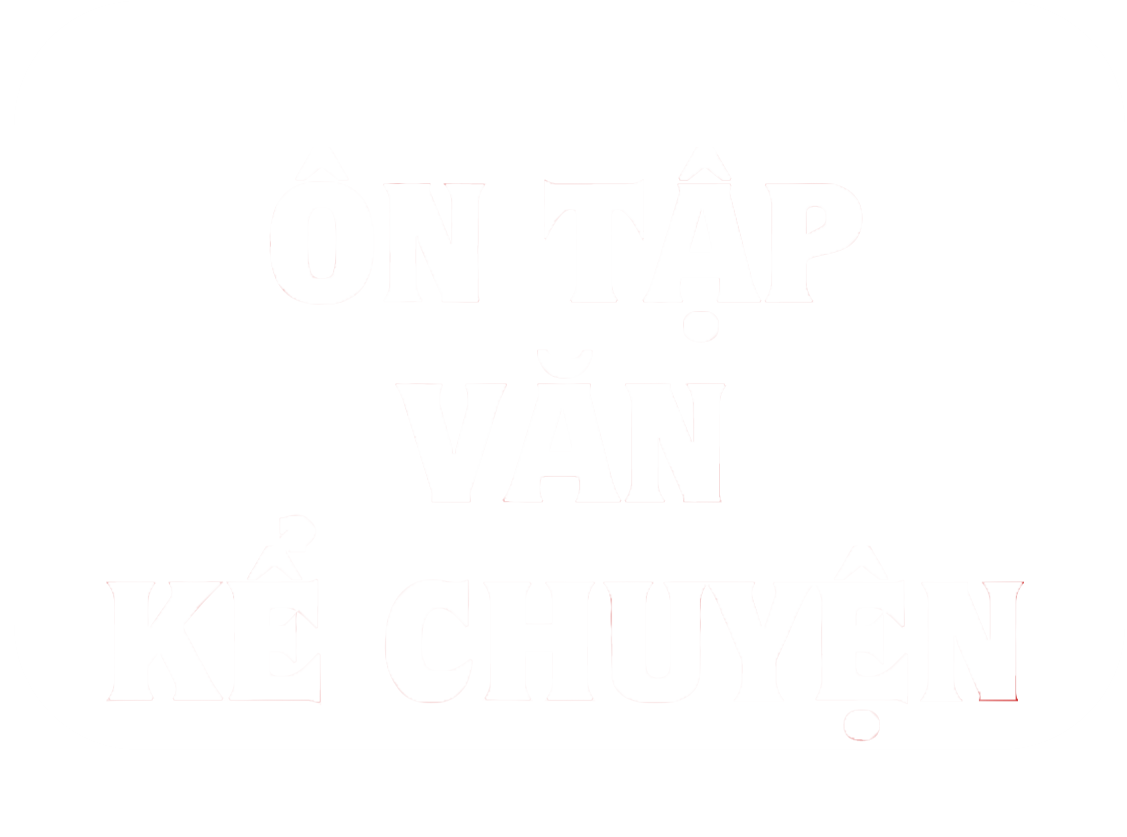 Bắt đầu nào
[Speaker Notes: Nhấn vào biểu tượng để chọn hoạt động]
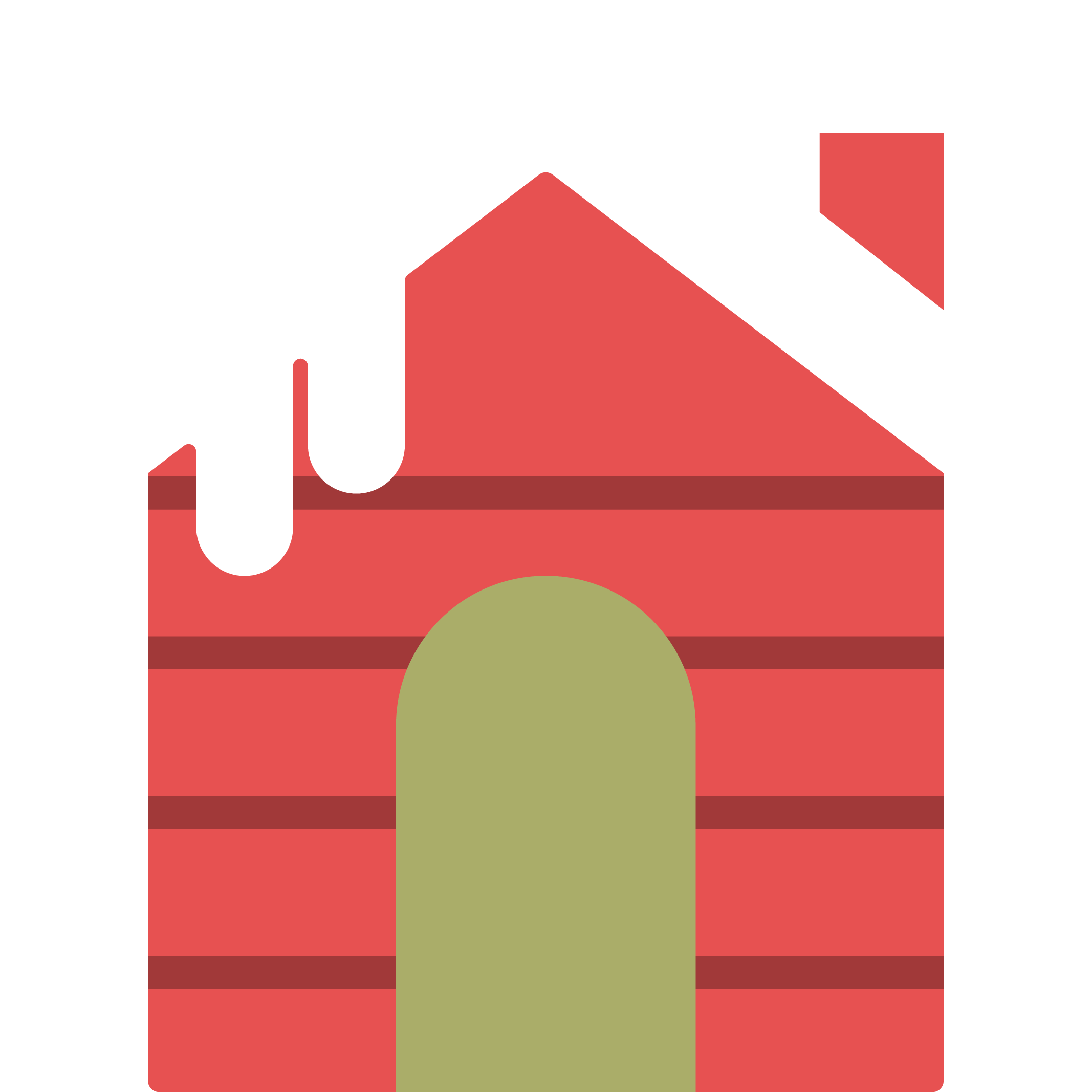 01.
KHỞI ĐỘNG
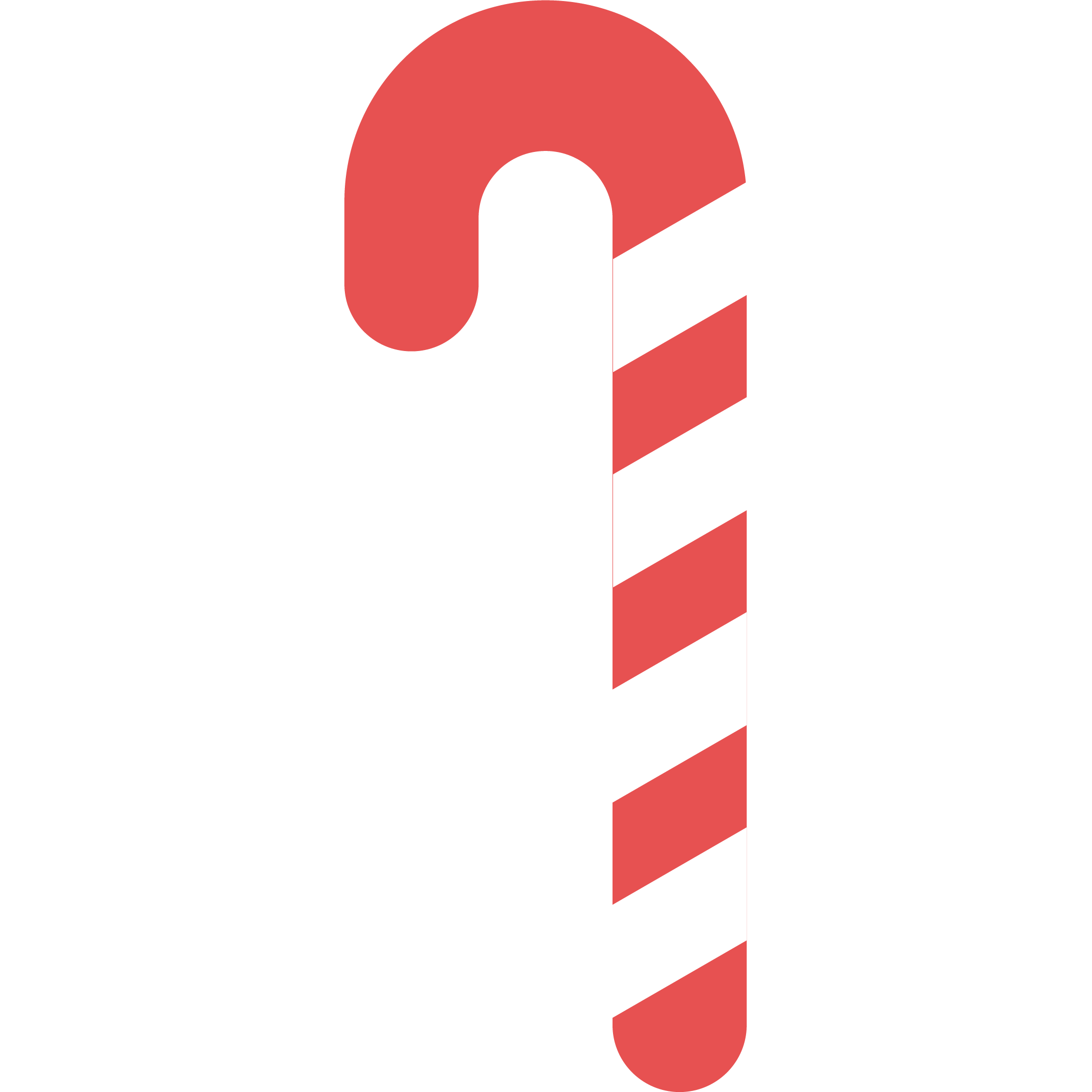 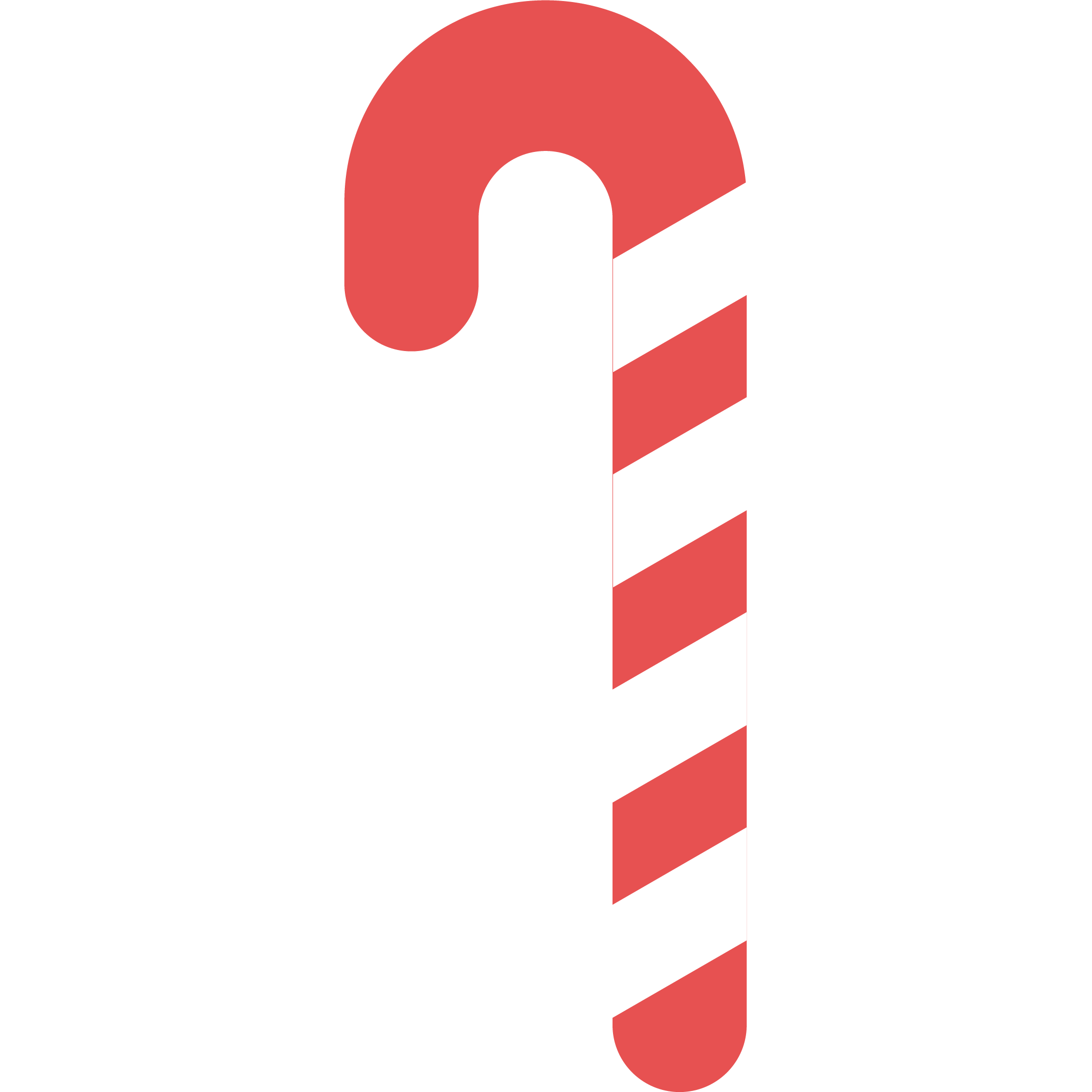 K
H
Ở
I

Đ
Ộ
N
G
Thế nào là văn kể chuyện?
Kể chuyện là kể lại một chuỗi sự việc có đầu có cuối, liên quan đến một hay một số nhân vật.
Mỗi câu chuyện cần nói lên được một điều có ý nghĩa.
K
H
Ở
I

Đ
Ộ
N
G
Có mấy cách mở bài và kết bài trong bài văn kể chuyện?
Có hai cách mở bài (trực tiếp và gián tiếp). 

Có hai cách kết bài (mở rộng và không mở rộng).
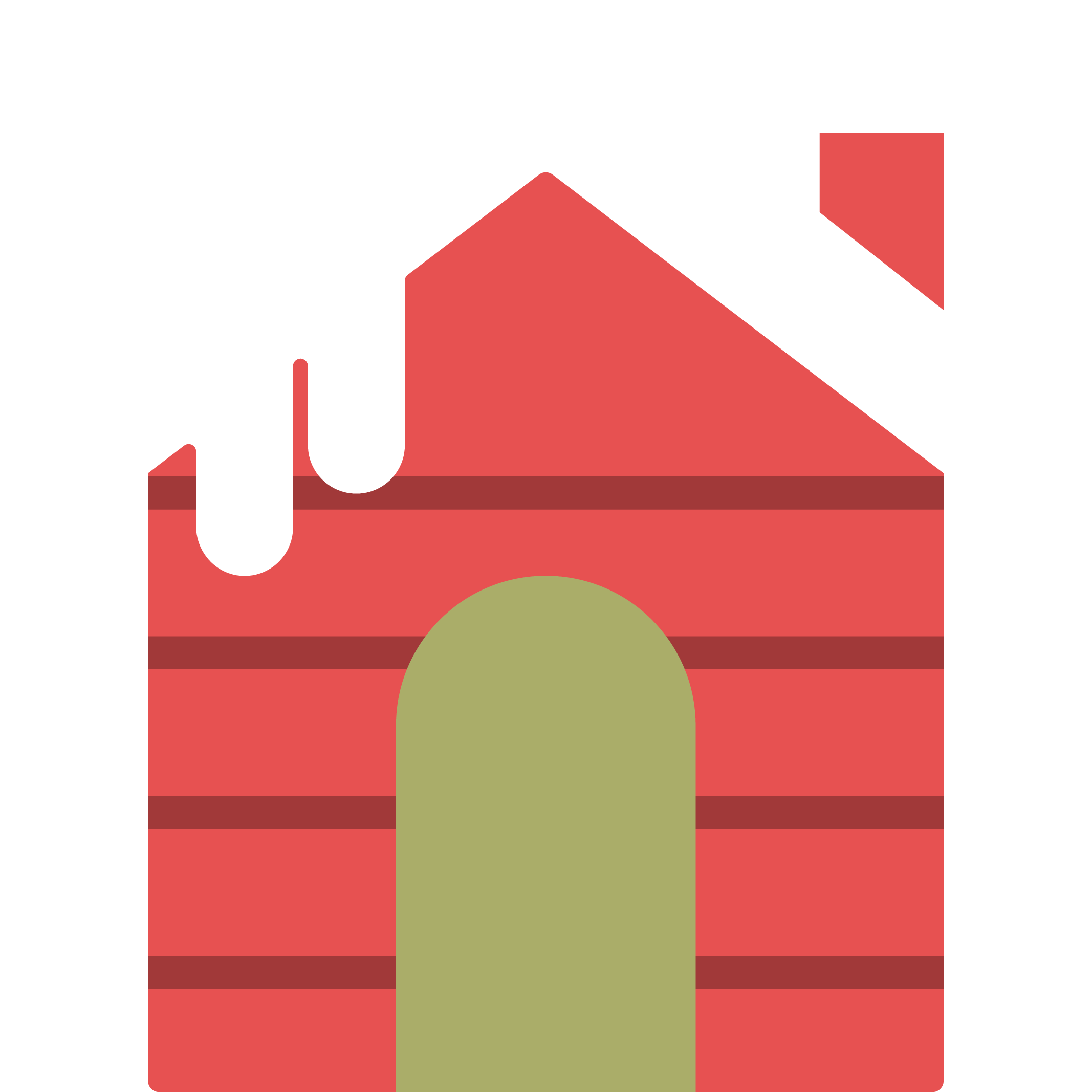 02.
THỰC HÀNH
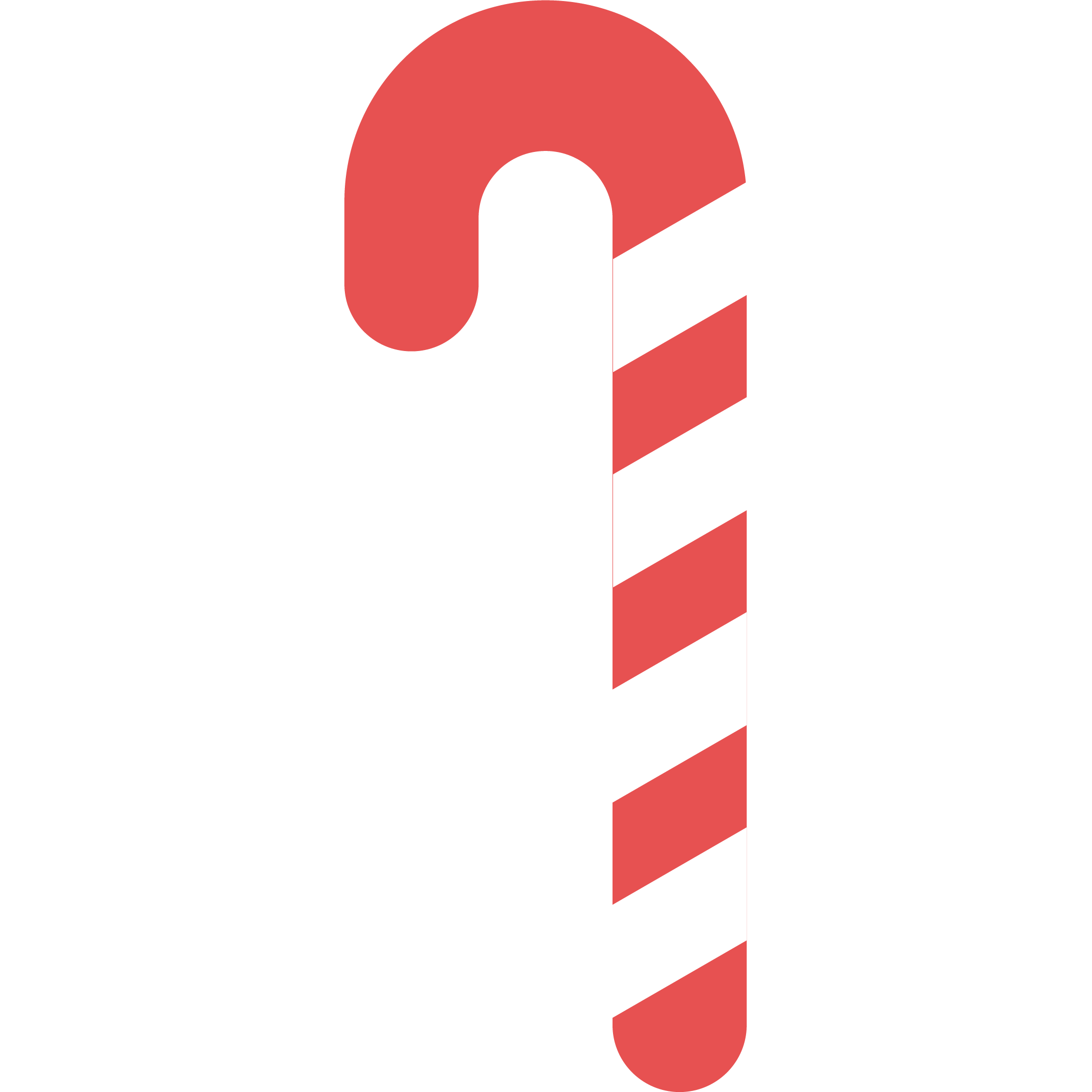 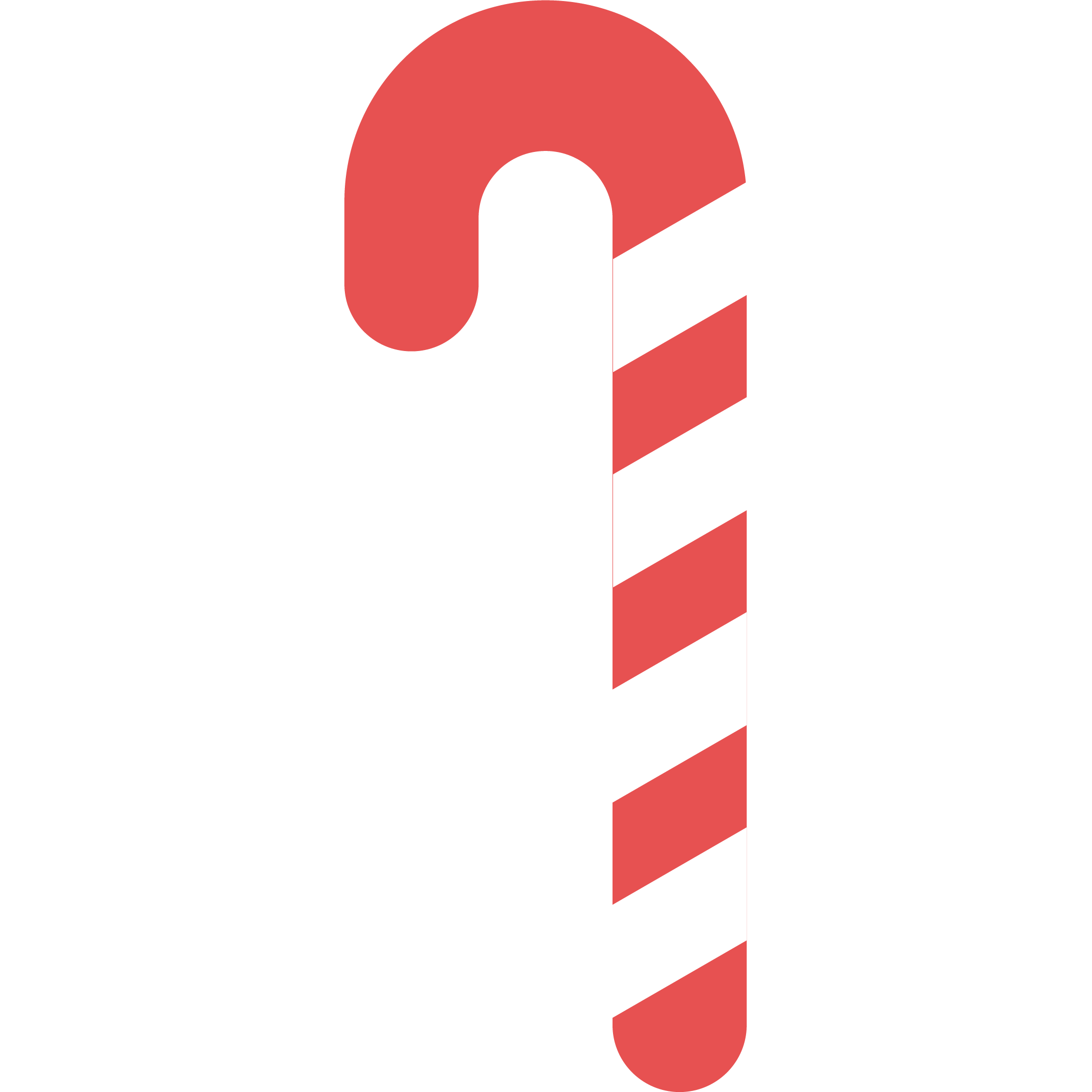 Bài 2: Cho 3 đề bài như sau:
T
H
Ự
C

H
À
N
H
Đề 1: Lớp em vừa có một bạn theo gia đình chuyển đi xa. Em hãy viết thư thăm bạn và kể tình hình học tập của lớp cho bạn em biết.
Đề 2: Em hãy kể một câu chuyện về một tấm gương rèn luyện thân thể.
Đề 3: Em hãy tả chiếc áo hoặc chiếc váy em mặc đến trường hôm nay.
Đề nào trong 3 đề trên thuộc loại văn kể chuyện? Vì sao?
Đề 2: Em hãy kể một câu chuyện về một tấm gương rèn luyện thân thể. 
 văn kể chuyện.
T
H
Ự
C

H
À
N
H
Tấm gương rèn luyện thân thể
Nhân vật:
Cốt truyện
Diễn biến
Ý nghĩa
Khuyên mọi người hãy học tập và làm theo tấm gương đó
T
H
Ự
C

H
À
N
H
Bài 2: Kể một câu chuyện về một trong các đề tài sau:
a) Đoàn kết, thương yêu bạn bè.
b) Giúp đỡ người tàn tật.
c) Thật thà, trung thực trong đời sống.
d) Chiến thắng bệnh tật.
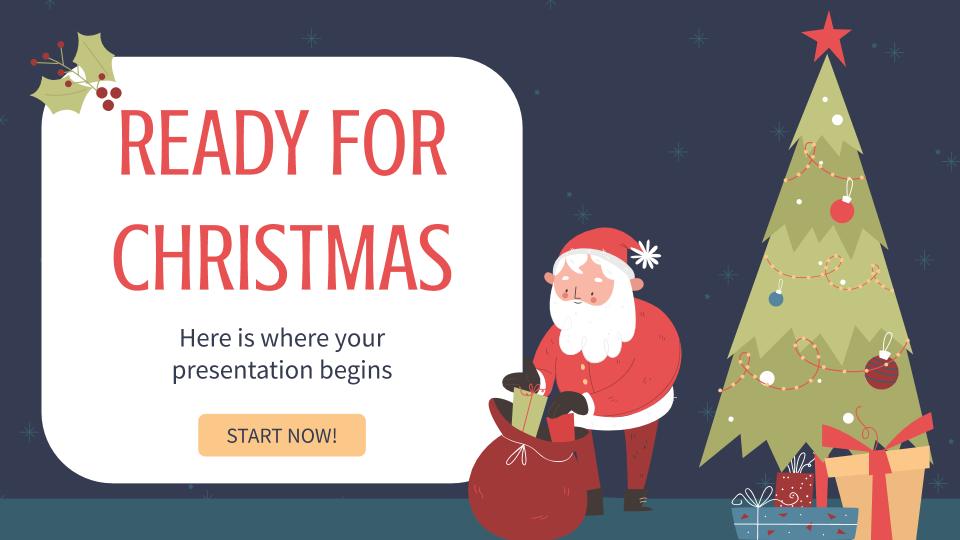 G
Ợ
I

Ý
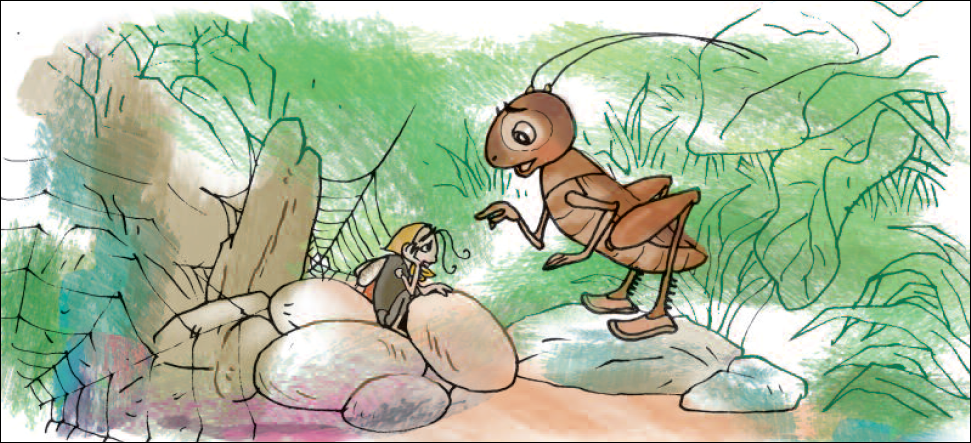 a) Đoàn kết, thương yêu bạn bè.
DESKTOP SOFTWARE
CHỦ ĐIỂM:
Thương
 người
 như 
thể 
thương
 thân
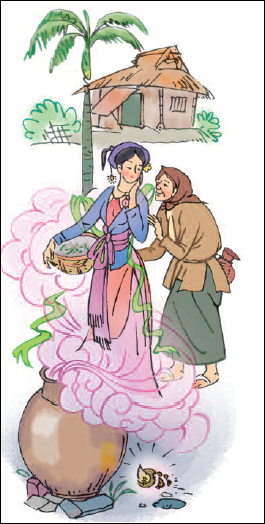 You can replace the image on the screen with your own work. Just delete this one, add yours and center it properly
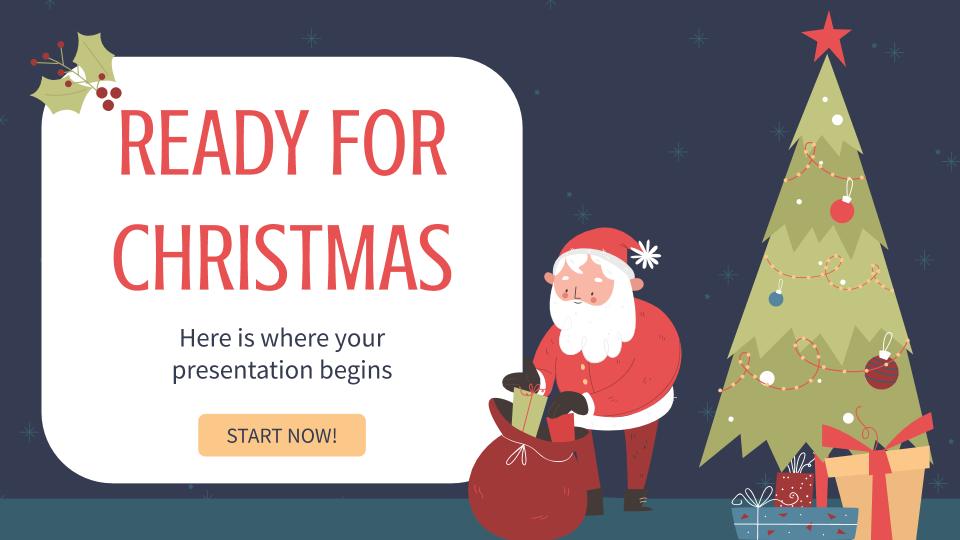 b) Giúp đỡ người tàn tật.
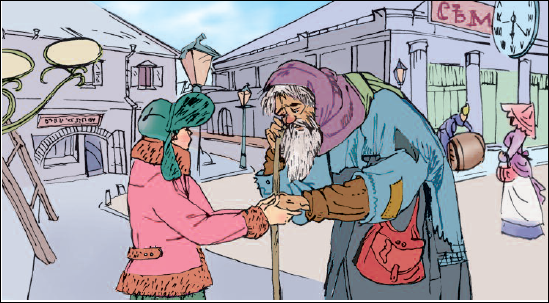 DESKTOP SOFTWARE
G
Ợ
I

Ý
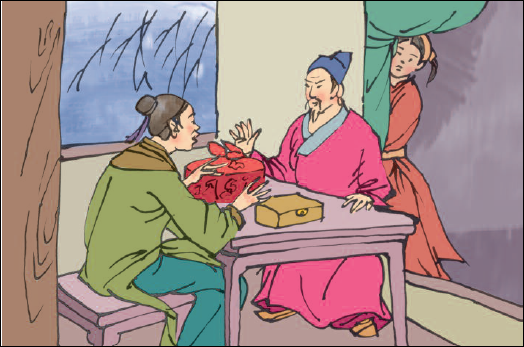 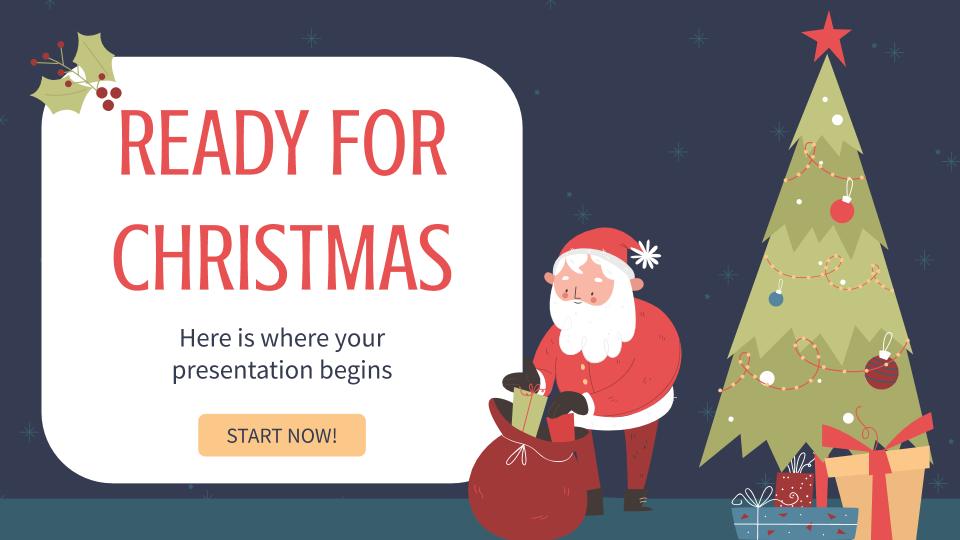 CHỦ ĐIỂM: Măng mọc thẳng
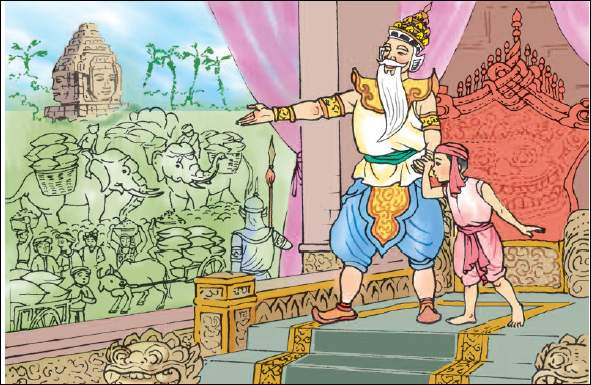 c) Thật thà, trung thực trong đời sống.
DESKTOP SOFTWARE
You can replace the image on the screen with your own work. Just delete this one, add yours and center it properly
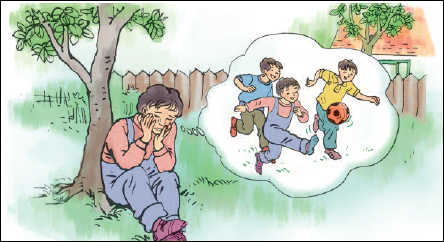 G
Ợ
I

Ý
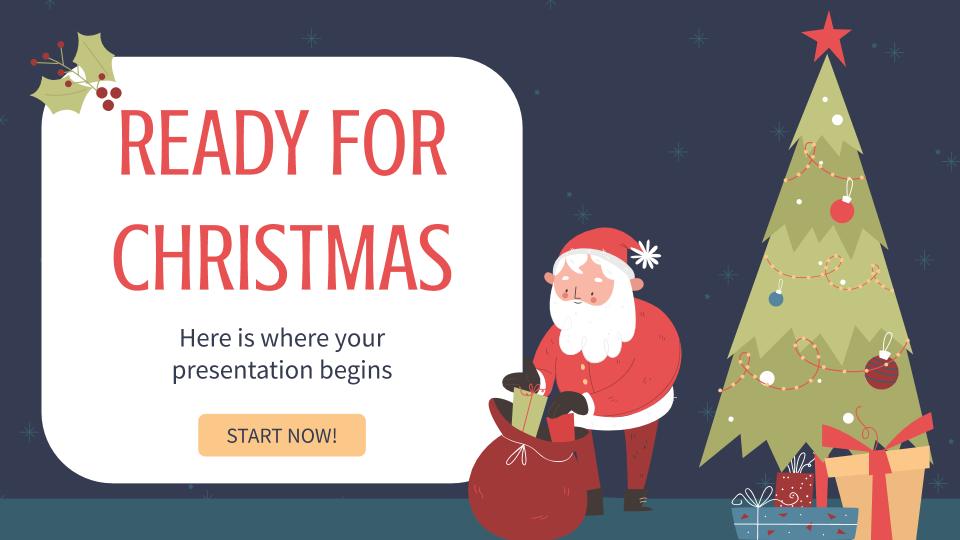 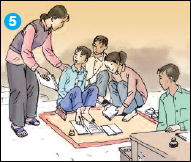 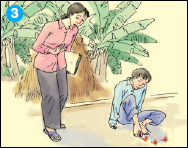 CHỦ ĐIỂM: 
Có 
chí 
thì 
nên
d) Chiến thắng bệnh tật.
DESKTOP SOFTWARE
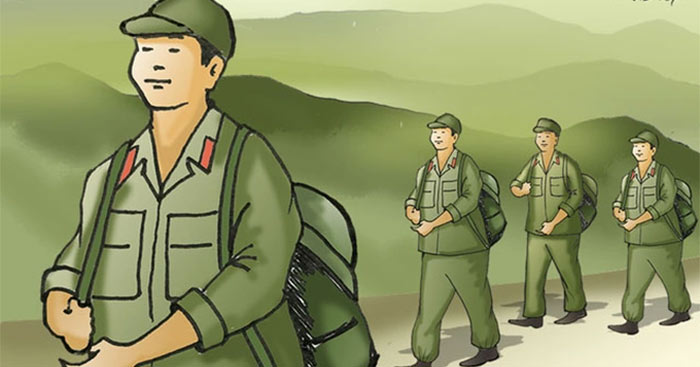 You can replace the image on the screen with your own work. Just delete this one, add yours and center it properly
DÀN Ý
G
Ợ
I

Ý
MỞ BÀI:
1
Giới thiệu câu chuyện hoặc nhân vật định kể
THÂN BÀI:
2
Kể diễn biến tình tiết câu chuyện theo trình tự thời gian hoặc không gian. 
  Sự việc 1 / Sự việc 2/ ...
KẾT BÀI:
3
Nêu kết thúc hoặc ý nghĩa của câu chuyện.
Ô
N

 L
Ạ
I

B
À
I
Trước khi các em thực hiện việc kể câu chuyện mà mình lựa chọn, cùng nhau nhắc lại một số kiến thức đã học về văn kể chuyện nhé.
Ô
N

 L
Ạ
I

B
À
I
Văn kể chuyện
Kể chuyện là kể lại một chuỗi sự việc có đầu, có cuối, liên quan đến một hay nhiều nhân vật.
You can replace the image on the screen with your own work. Just delete this one, add yours and center it properly
Mỗi câu chuyện cần nói lên một điều có ý nghĩa.
Nhân vật
Ô
N

 L
Ạ
I

B
À
I
là người hay các con vật, đồ vật, cây cối, … được nhân hóa.
Lời nói
Hành động
Suy nghĩ
Ngoại hình
Nói lên tính cách, thân phận của nhân vật.
Ô
N

 L
Ạ
I

B
À
I
Thường có 3 phần.
Cấu tạo
Kết thúc
(kết bài)
Mở đầu
(mở bài)
Diễn biến
(thân bài)
Trực tiếp
Gián  tiếp
Không mở rộng
Mở rộng
T
H
Ự
C

H
À
N
H
Kể chuyện và trao đổi với các bạn cùng lớp về câu chuyện em vừa kể.
a) Câu chuyện có những nhân vật nào?
b) Tính cách của các nhân vật được thể hiện ở những chi tiết nào? 
c) Câu chuyện nói với em điều gì?
d) Câu chuyện được mở đầu và kết thúc theo những cách nào?
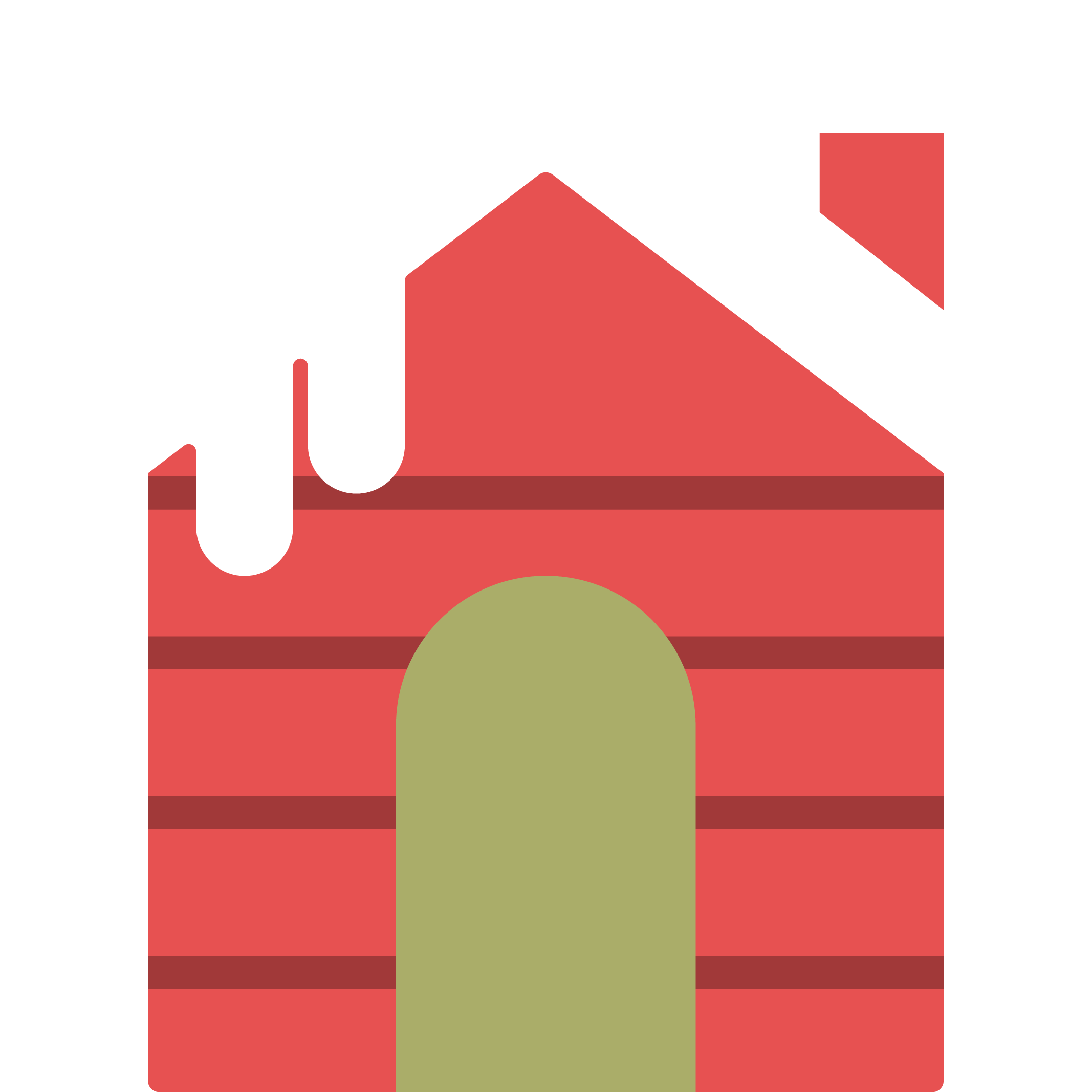 03.
DẶN DÒ
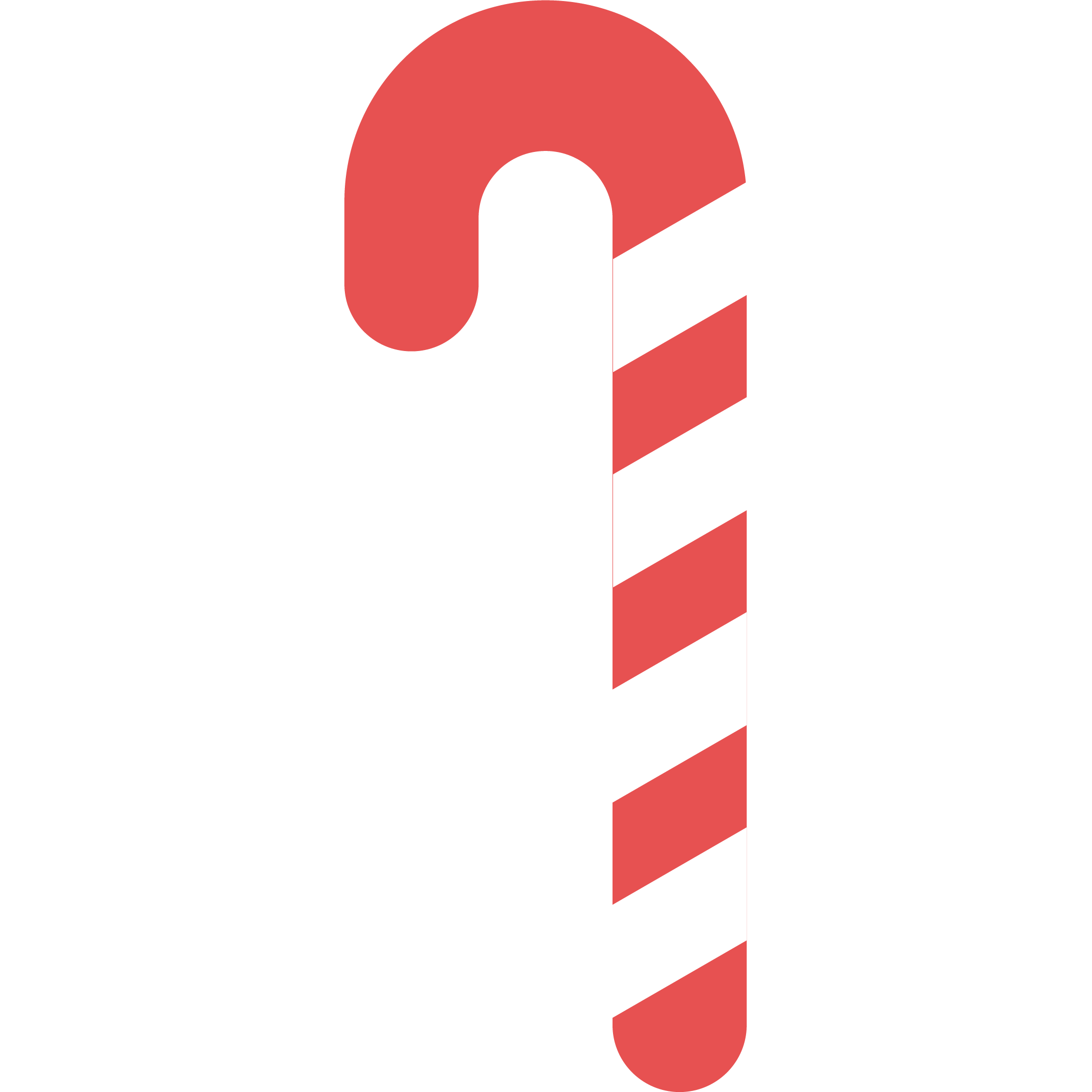 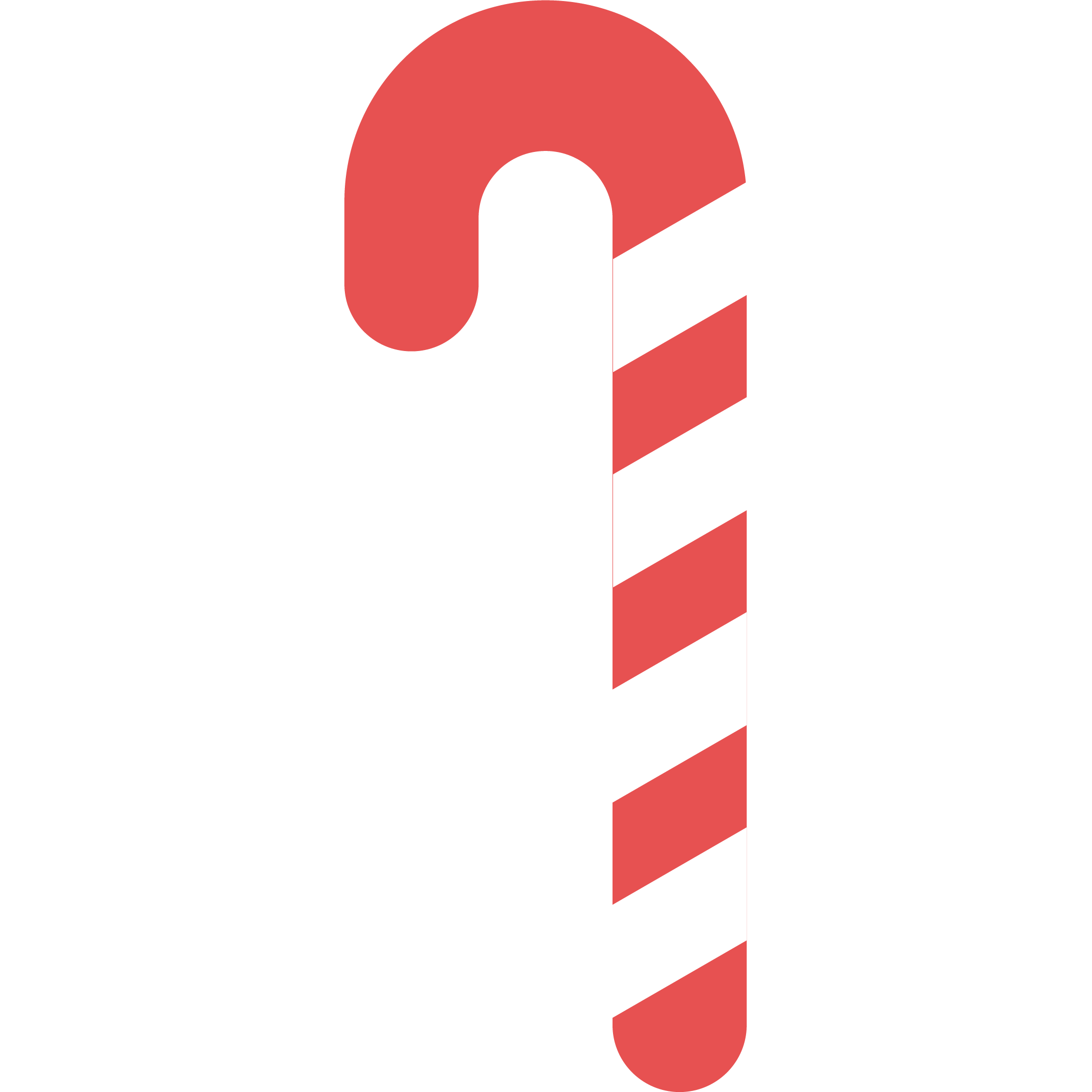 - Kể lại câu chuyện cho người thân.  - Chuẩn bị bài tiếp theo.
CHÚC CÁC EM HỌC TỐT